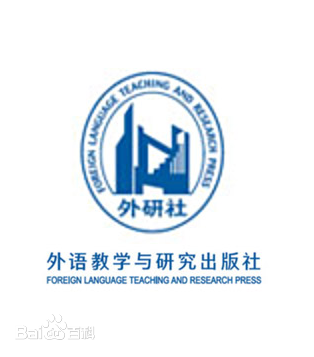 An introduction to my Smart Design
2. Flipped Class
1. Supporting Theory
Remember → apply → create
Cognitive domain, psychomotor domain, Affective domain
Pre-class: watch and read
While-class:  discuss, induce and create
After-class: reflect and evaluate
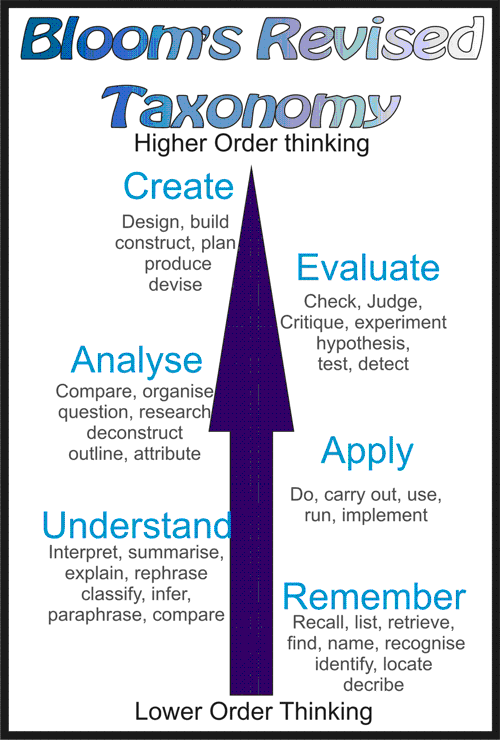 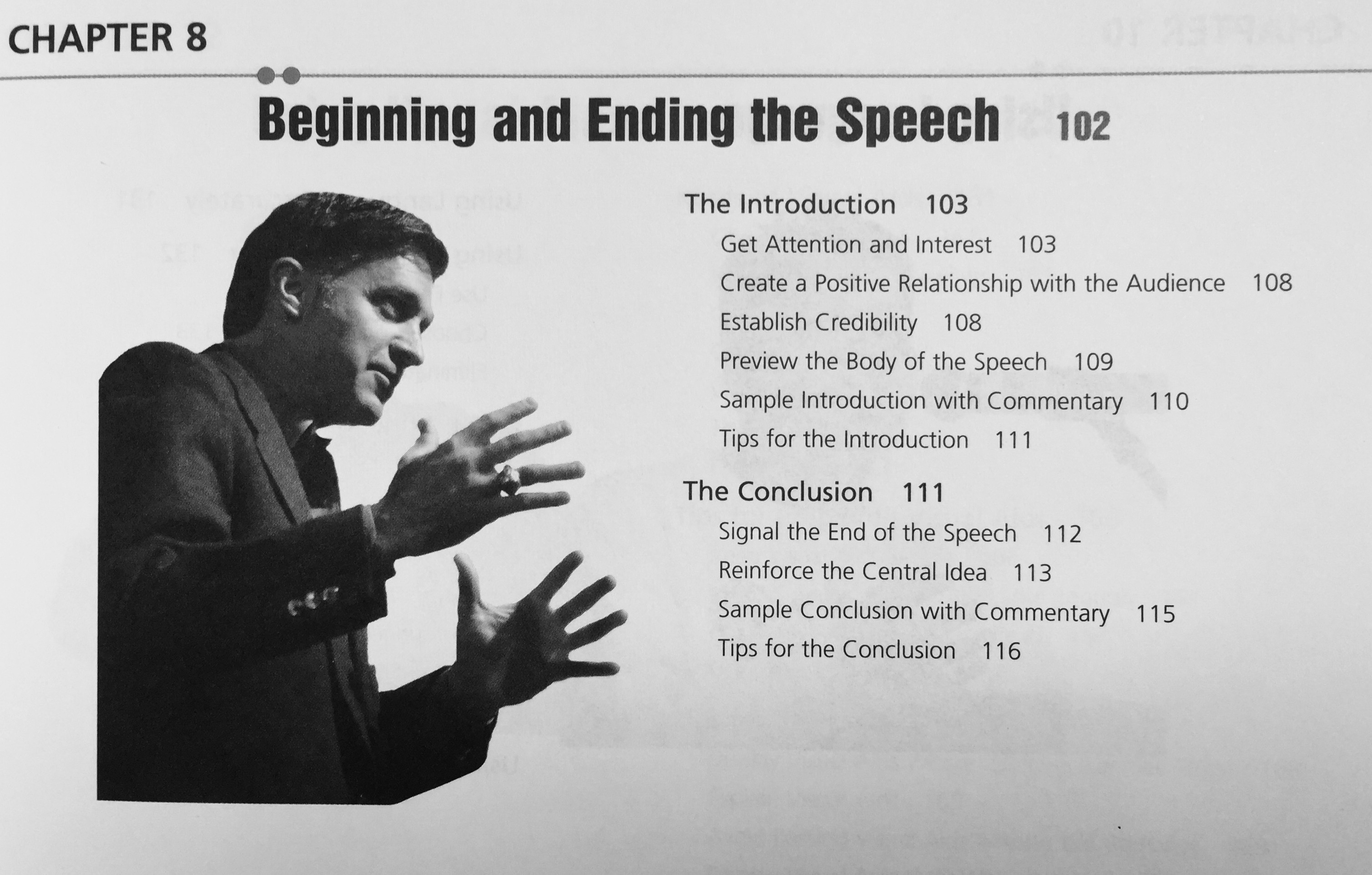 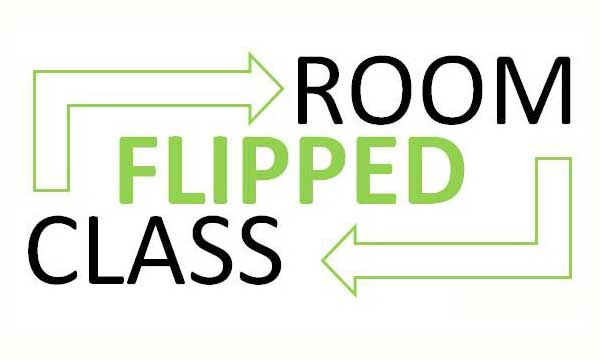 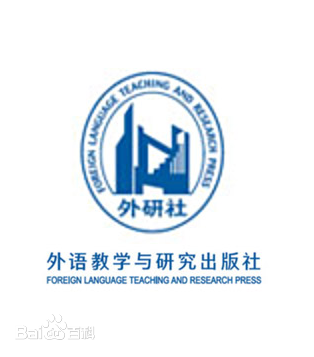 Hilights of my Smart Design
while-calss
vis- à -vis class
Directly select from the book 3 
materials
3 periods 
          45min each
Off-line
Adapt  2 materials from the book
to provide enough input
How to begin and end a speech
Supplement  4  extra speech materials
to reorganize the teaching resources
Online
Integrate 1 extra speech material with 
the textbook to generate the techniques
before and after class
Unit 8 
Beginning and Ending the Speech
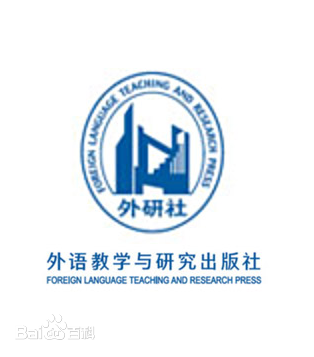 Focus Today
Master the skills
 of beginning a speech
Appreciate
Brainstorm
Conclude
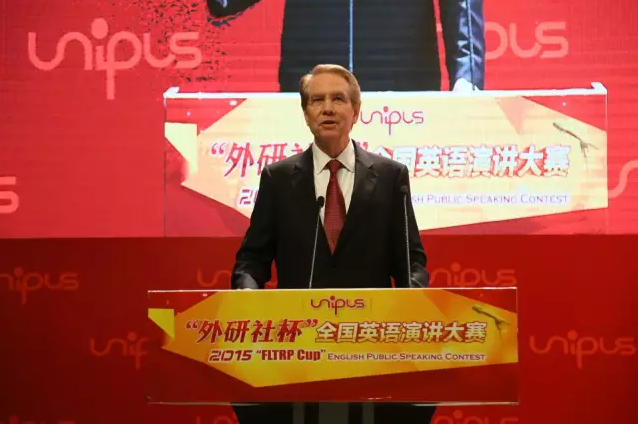 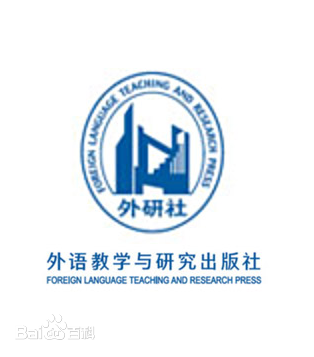 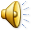 Appreciate
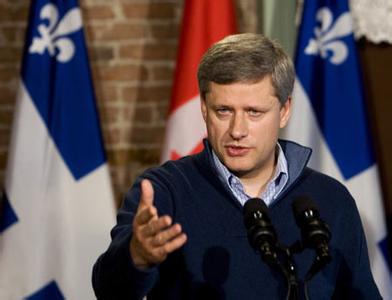 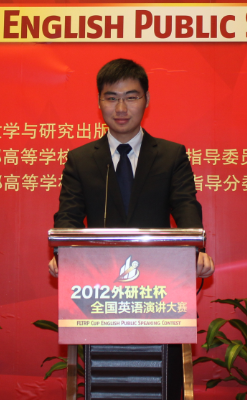 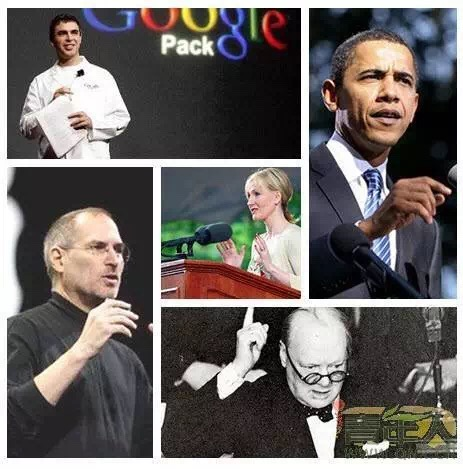 作乐府亦有法, 曰凤头、猪肚、豹尾六字是也。


        ——（元）乔梦符
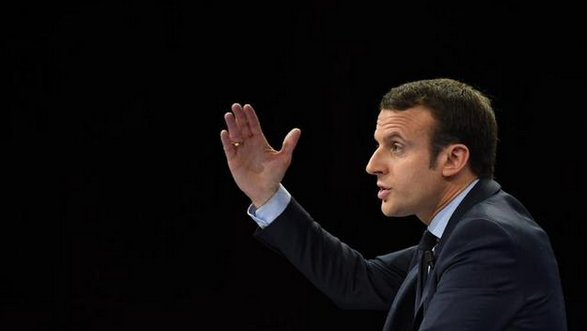 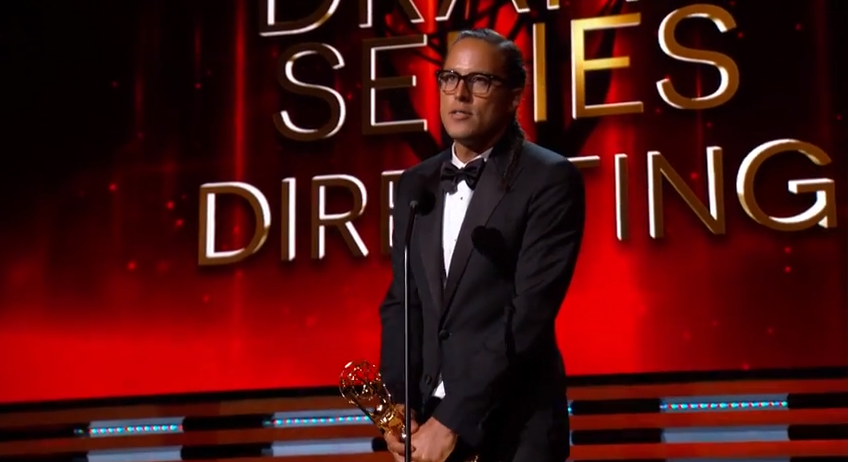 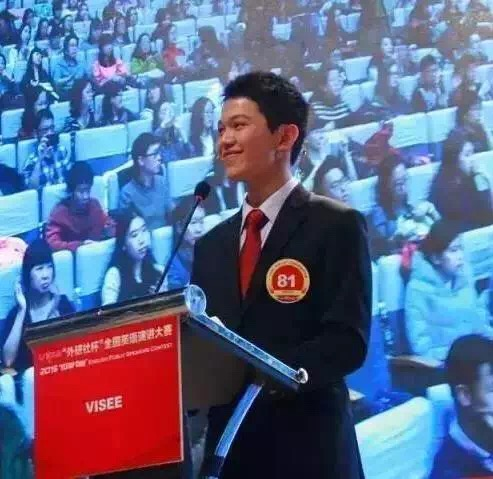 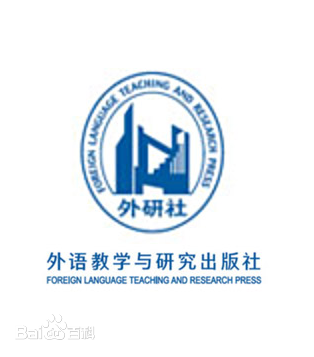 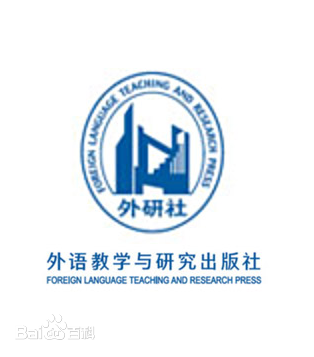 Appreciate    Linguistic features
RED
Rythmic
Easy
Dynamic
“Controlable but incurable.”
Simple words  and sentences

EXAMPLE
“As I speak today…”; 
“What is this silent killer?”
EXAMPLE
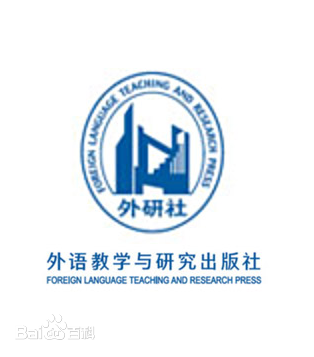 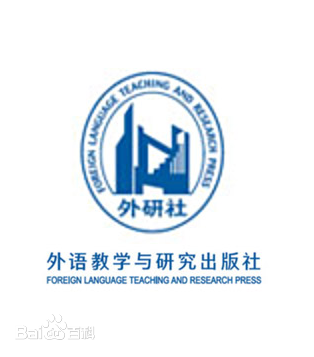 Brainstorm    Discourse features
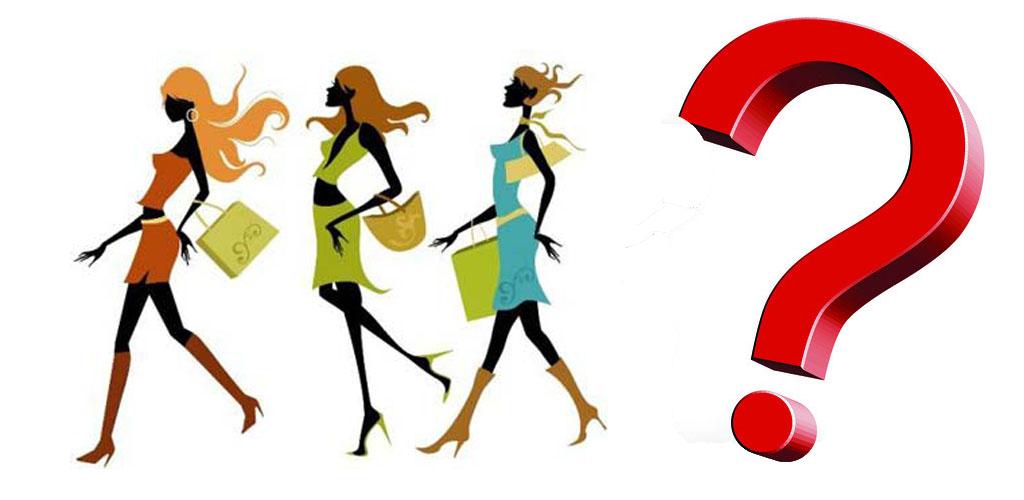 How does the beginning captivate the audience?
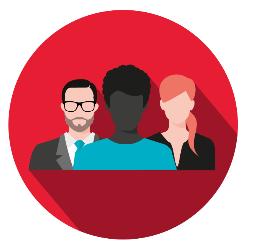 Suspend the audience
SPA
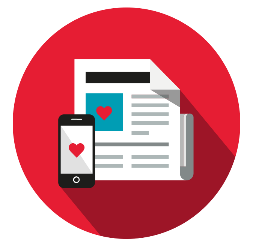 Present statistics
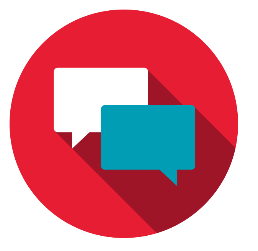 Adopt parallelism
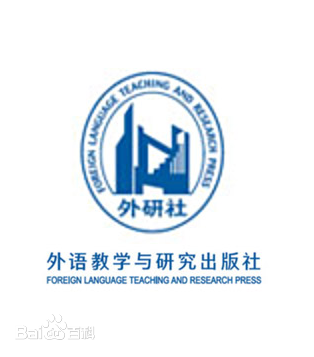 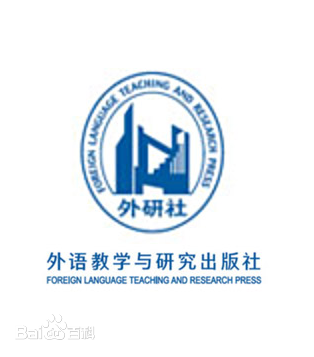 Techniques and skills
Conclude
www.americanrhetoric.com
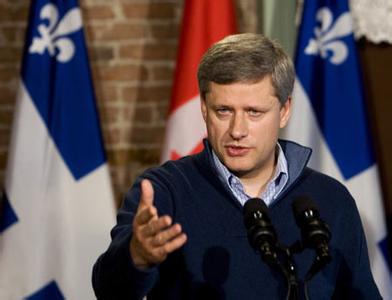 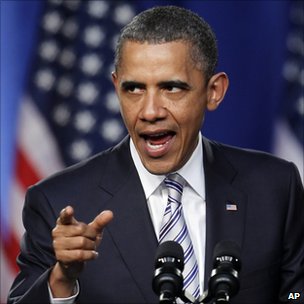 Arouse curiosity
Tell a story
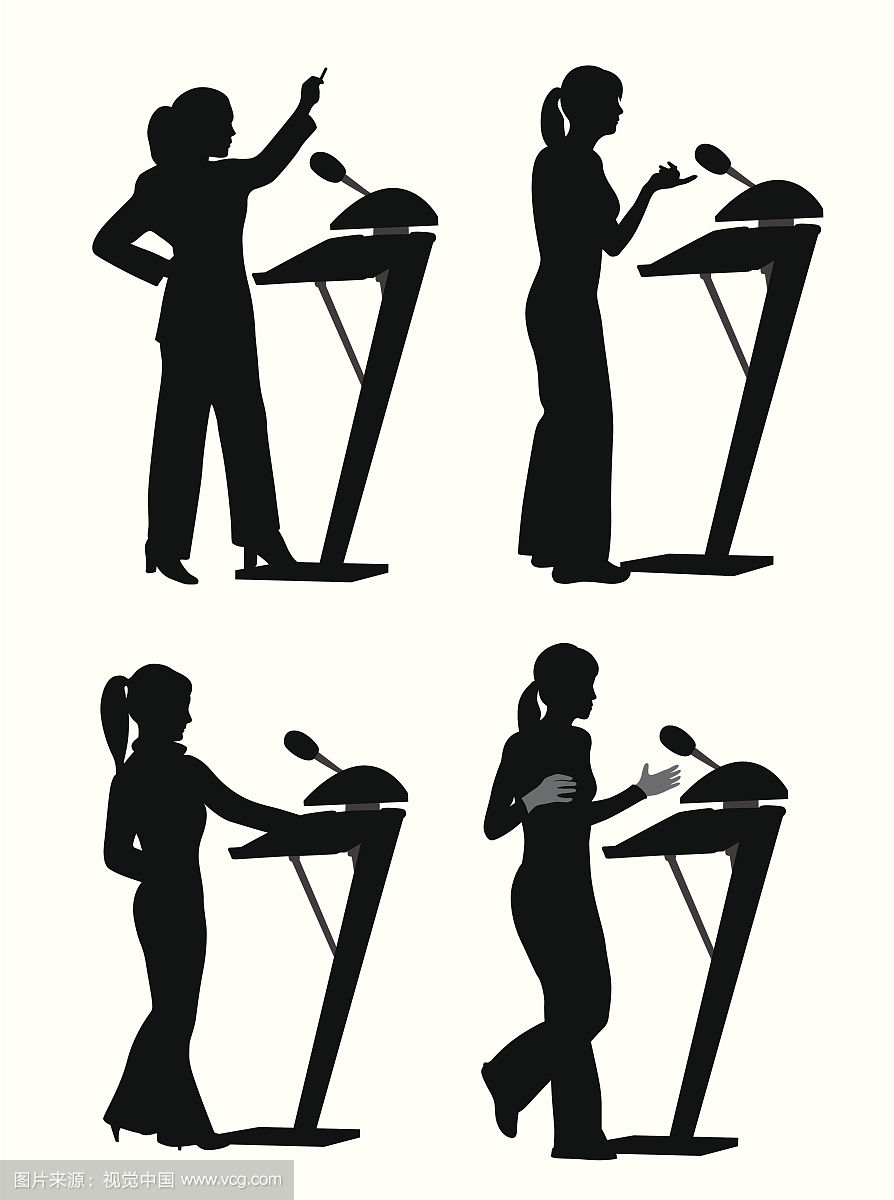 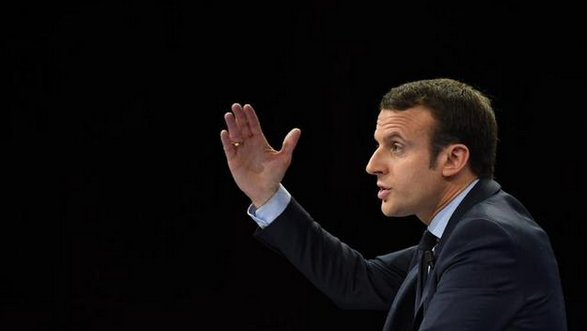 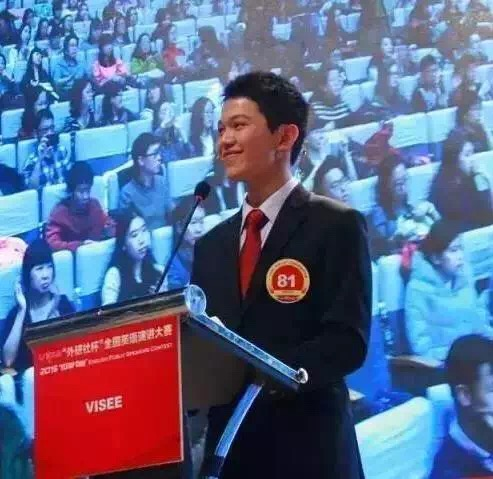 Startle the audience
Begin with a quotation
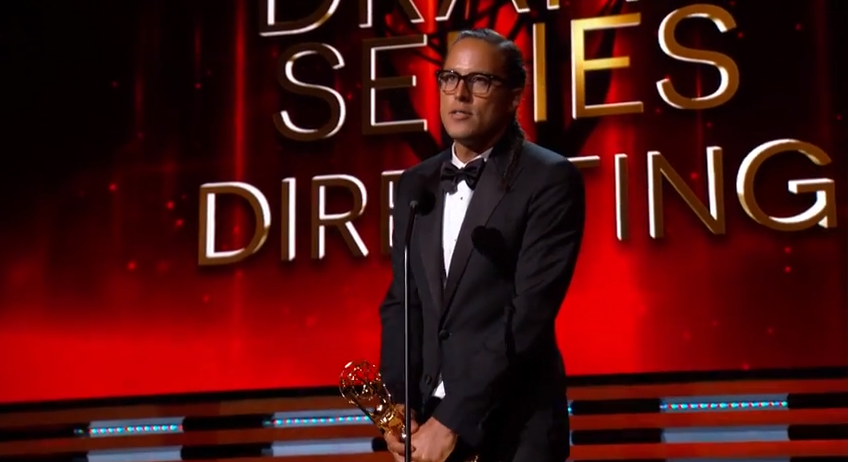 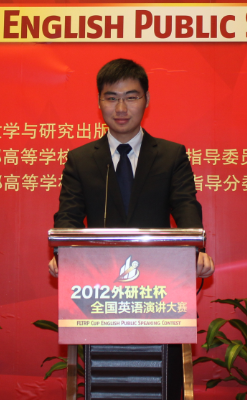 Question the audience
RED SPA
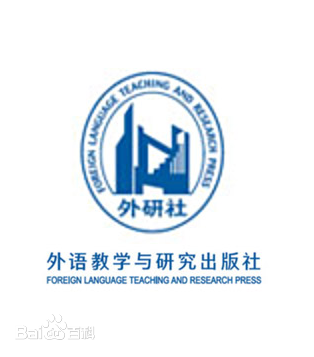 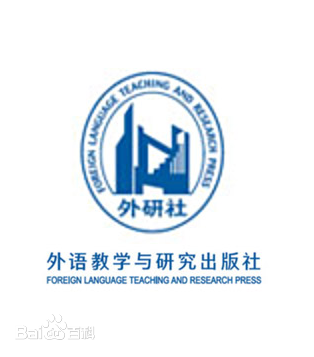 Teaching Assessment